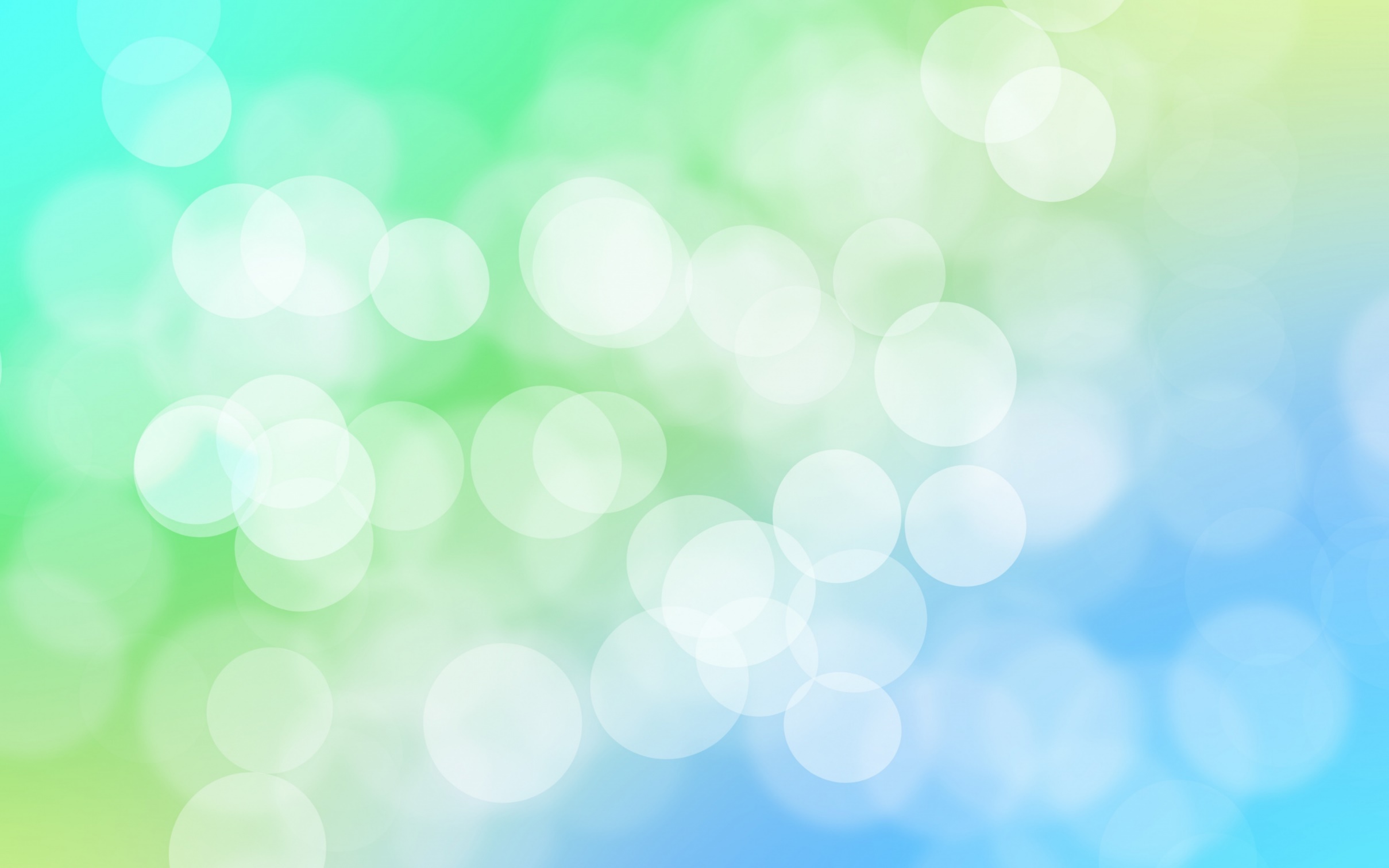 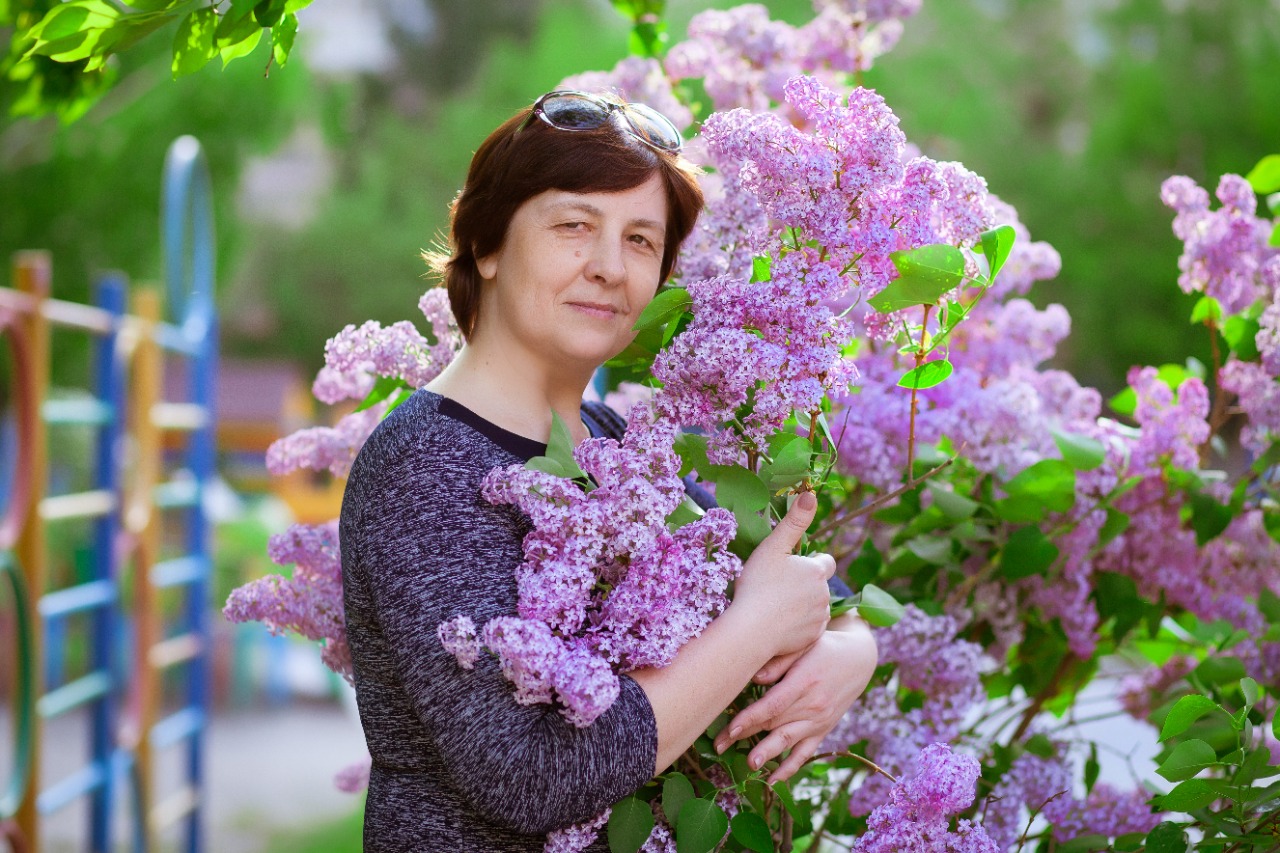 Итоговый отчёт  воспитателя МБДОУ 
№ 588
Гегель Ольги Леонидовны
За 2020 – 2021 учебный год
Итоговый отчёт воспитателя  МБДОУ 
№ 588
Гегель Ольги Леонидовны
За 2020 – 2021 учебный год
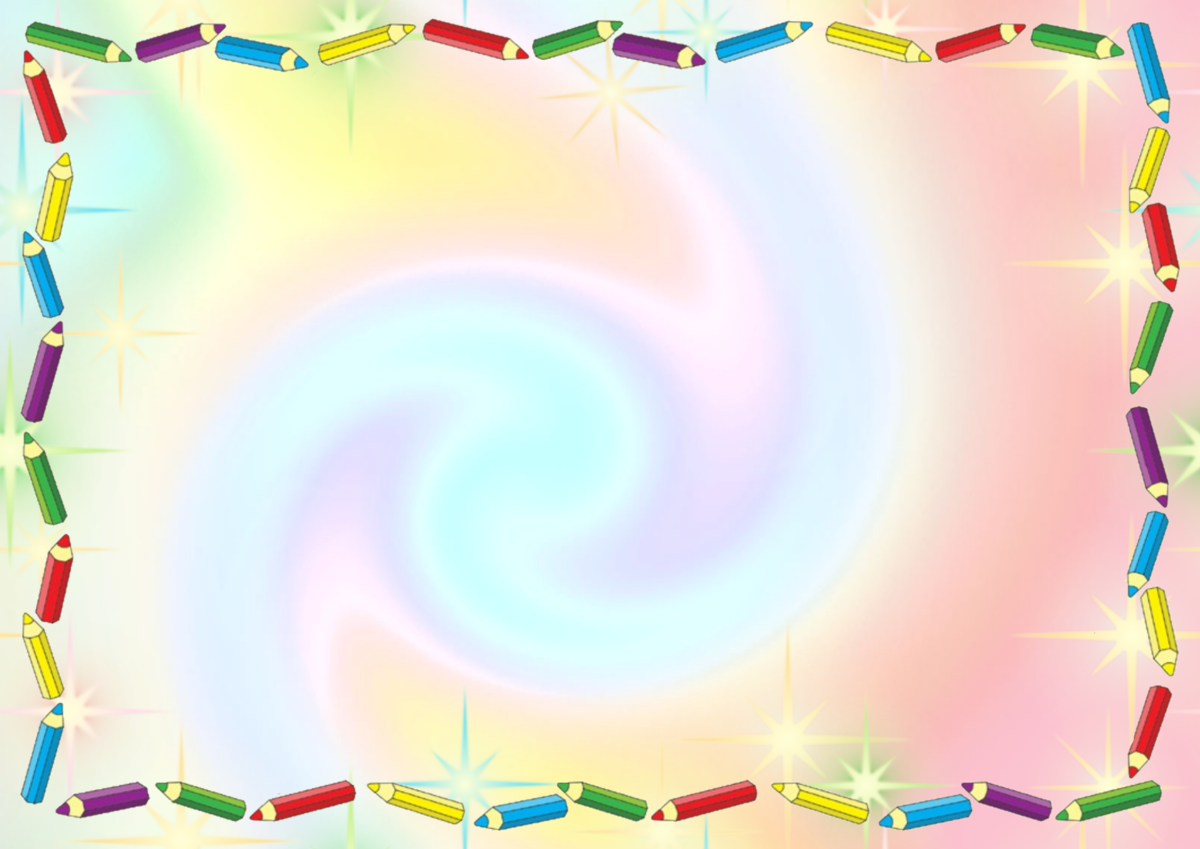 «Значимые события учебного года»
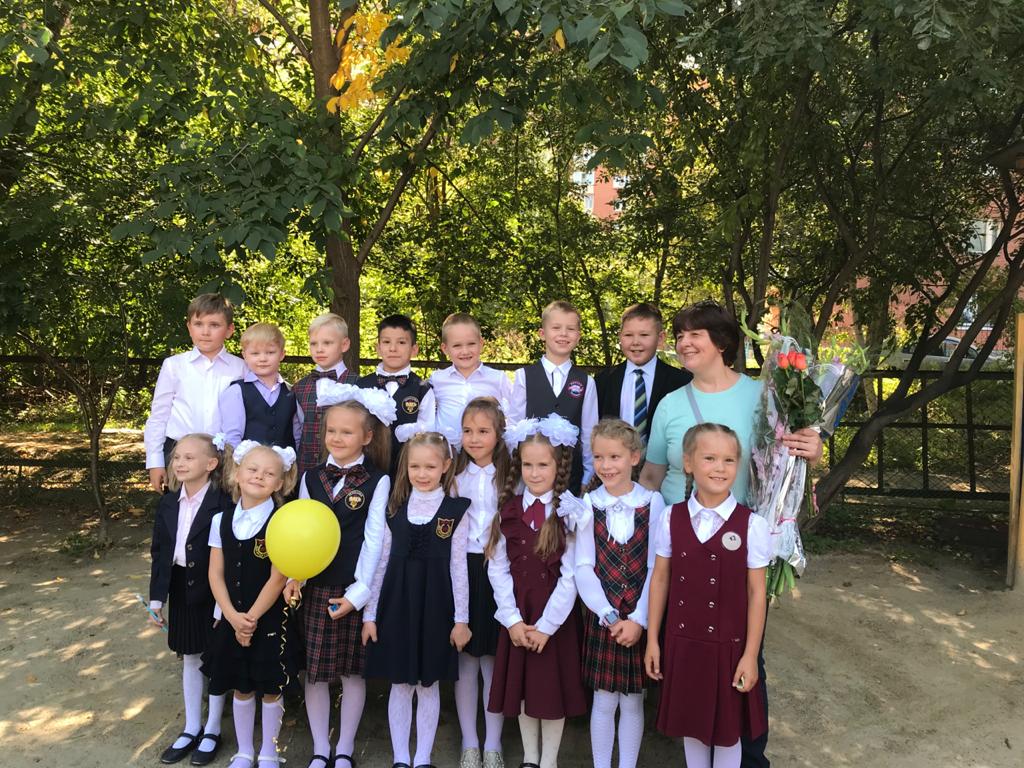 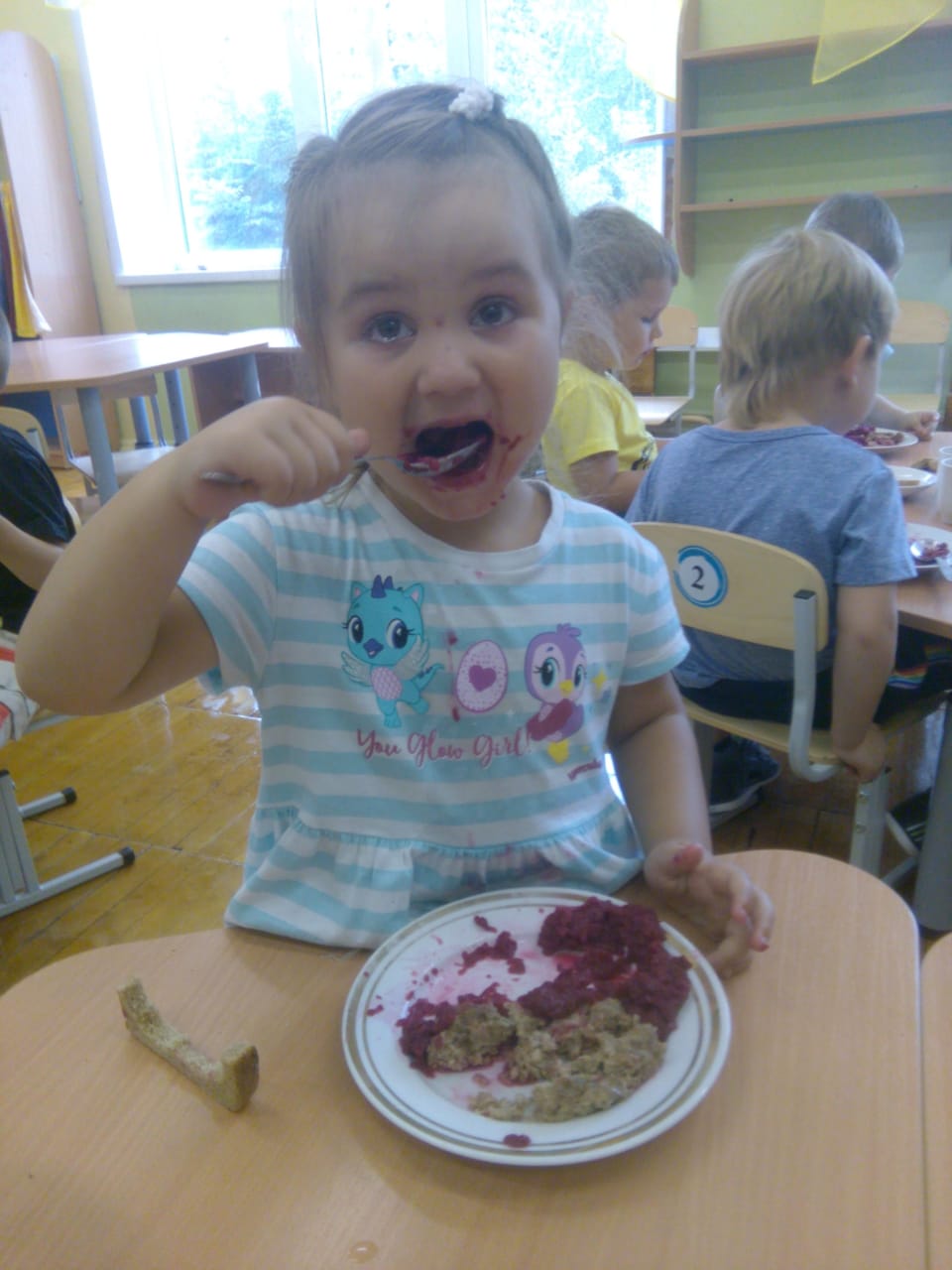 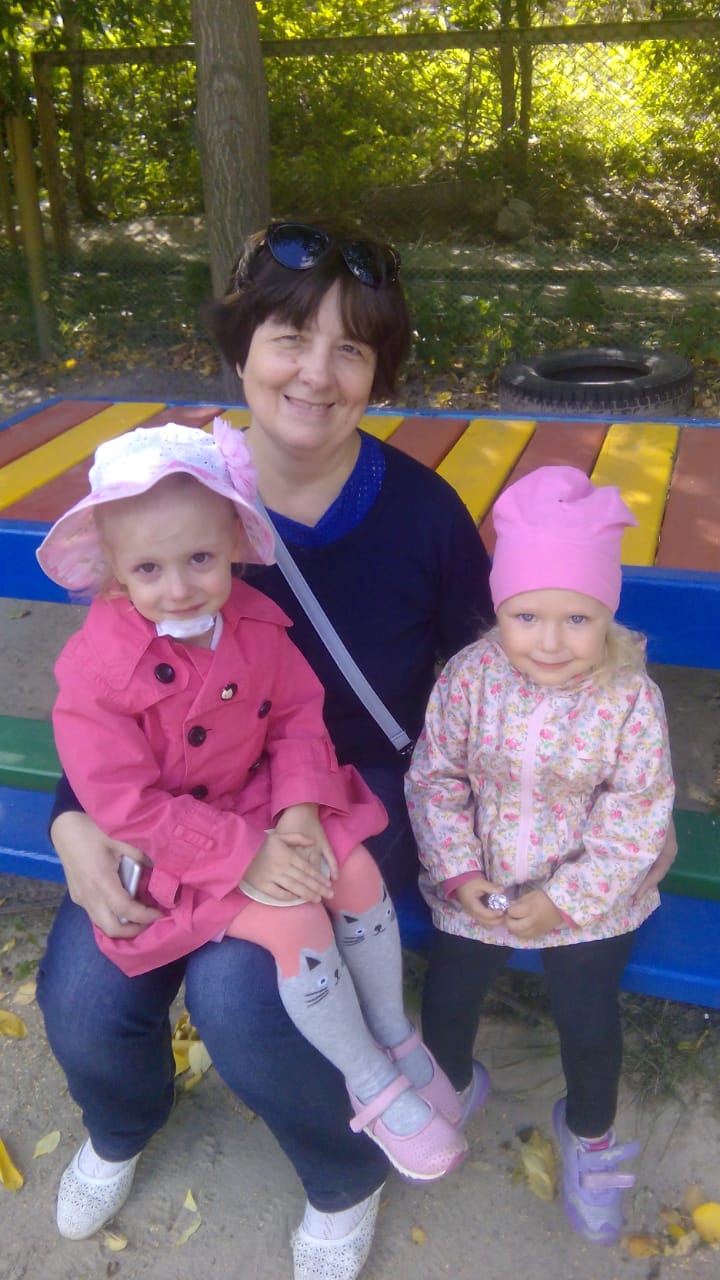 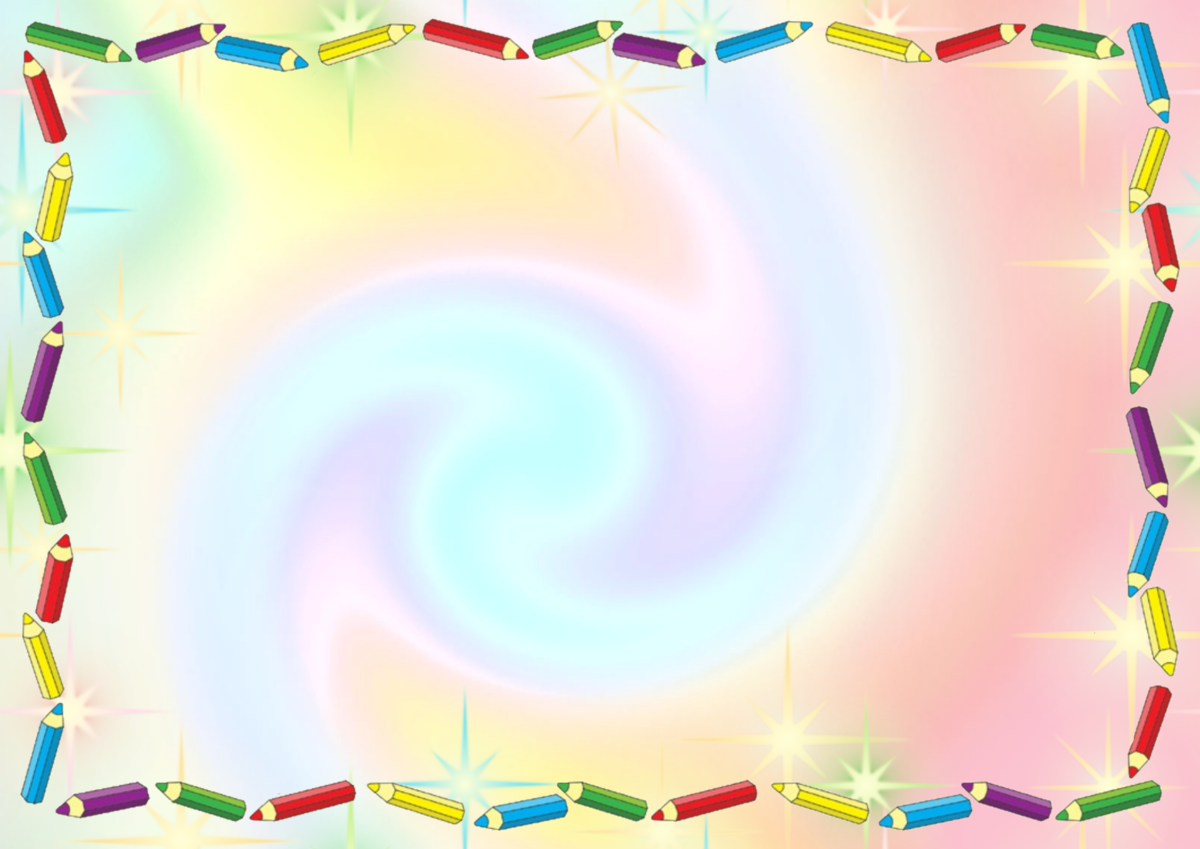 Аттестация 2021
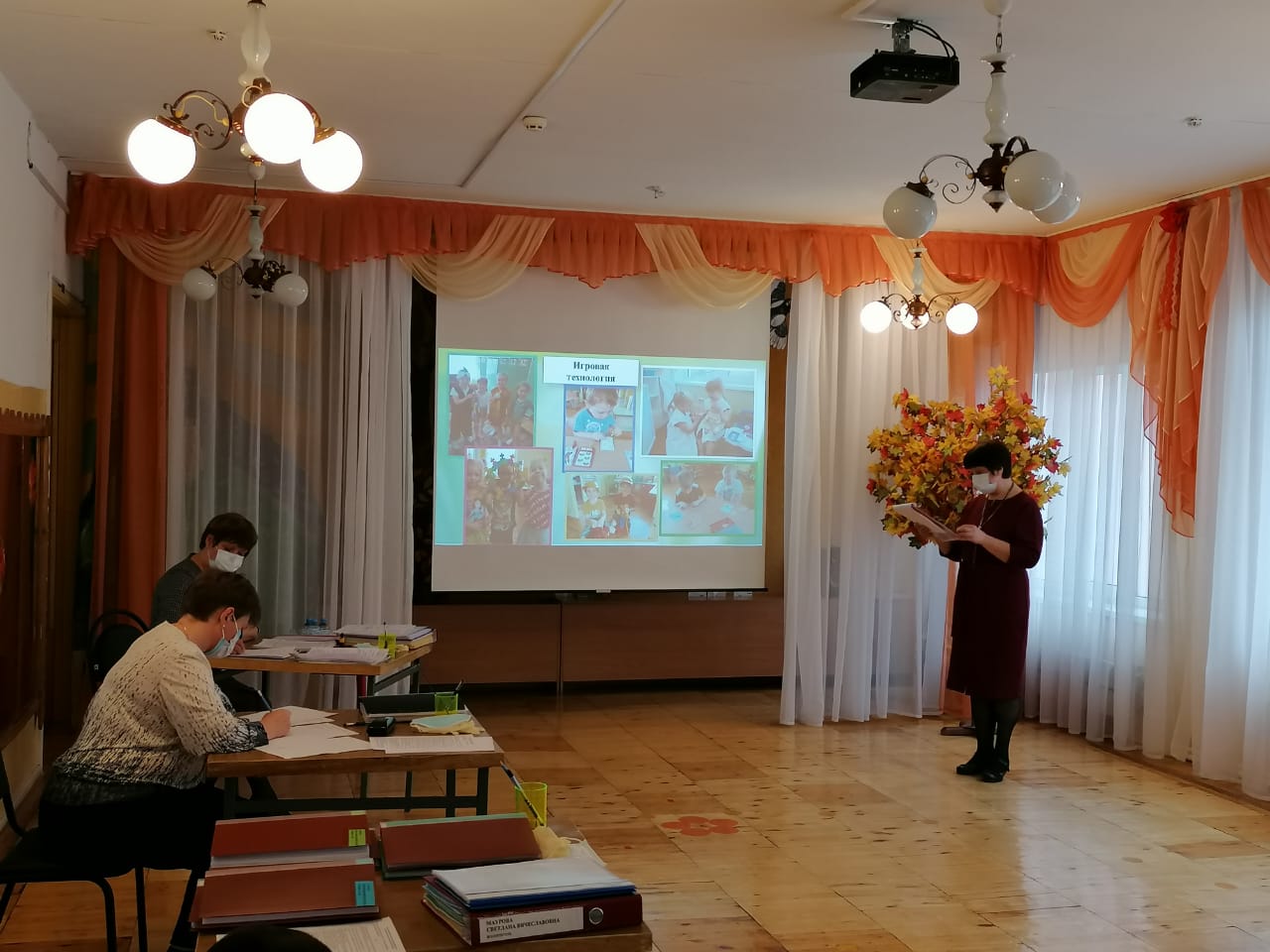 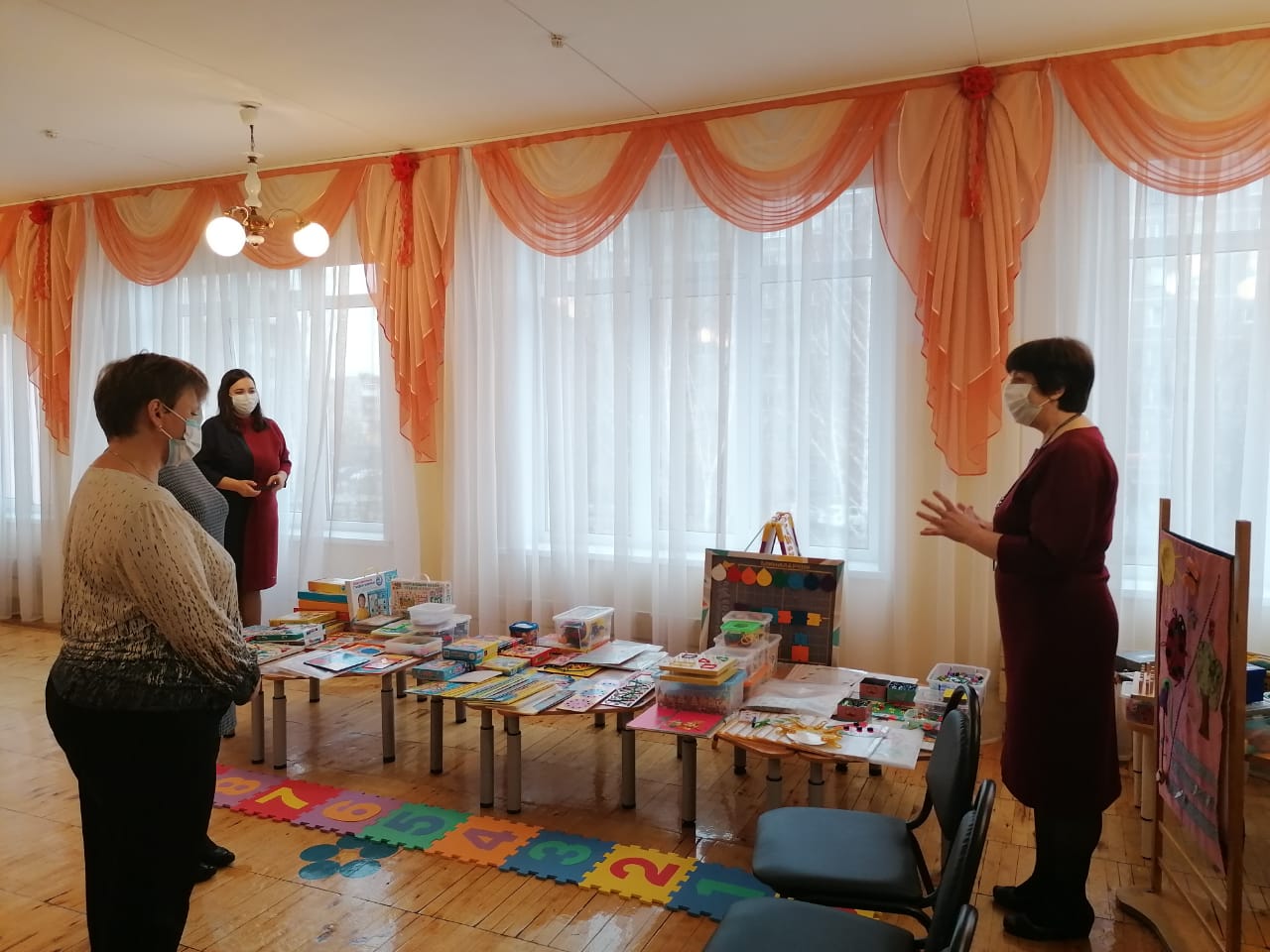 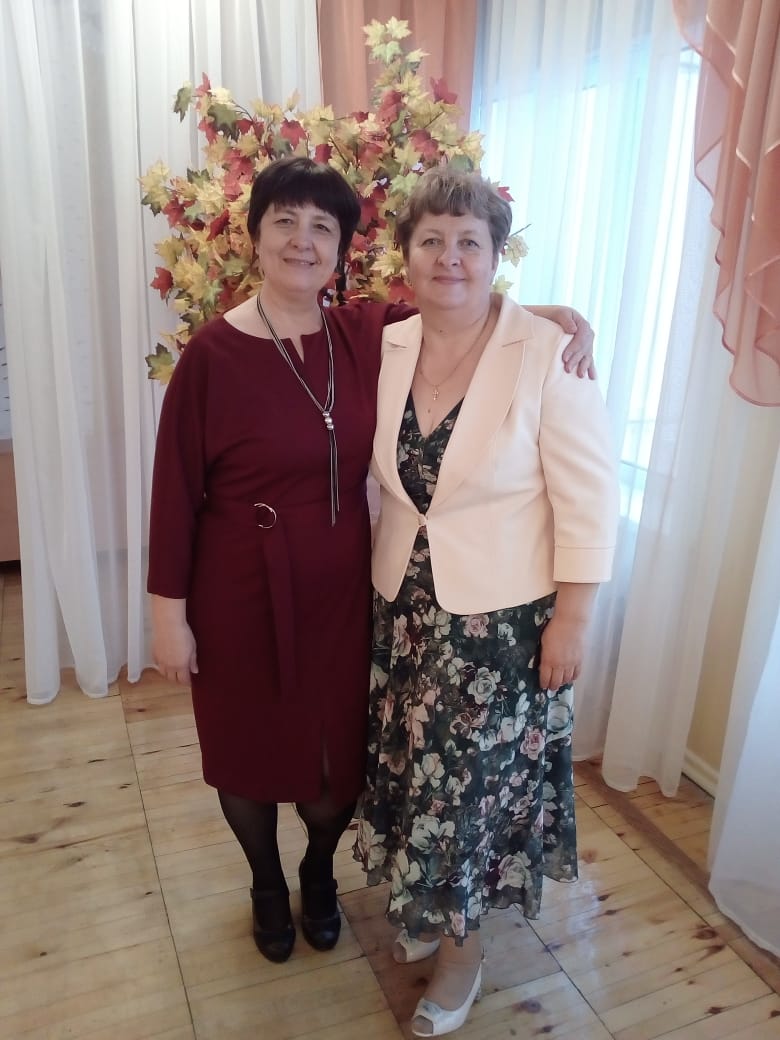 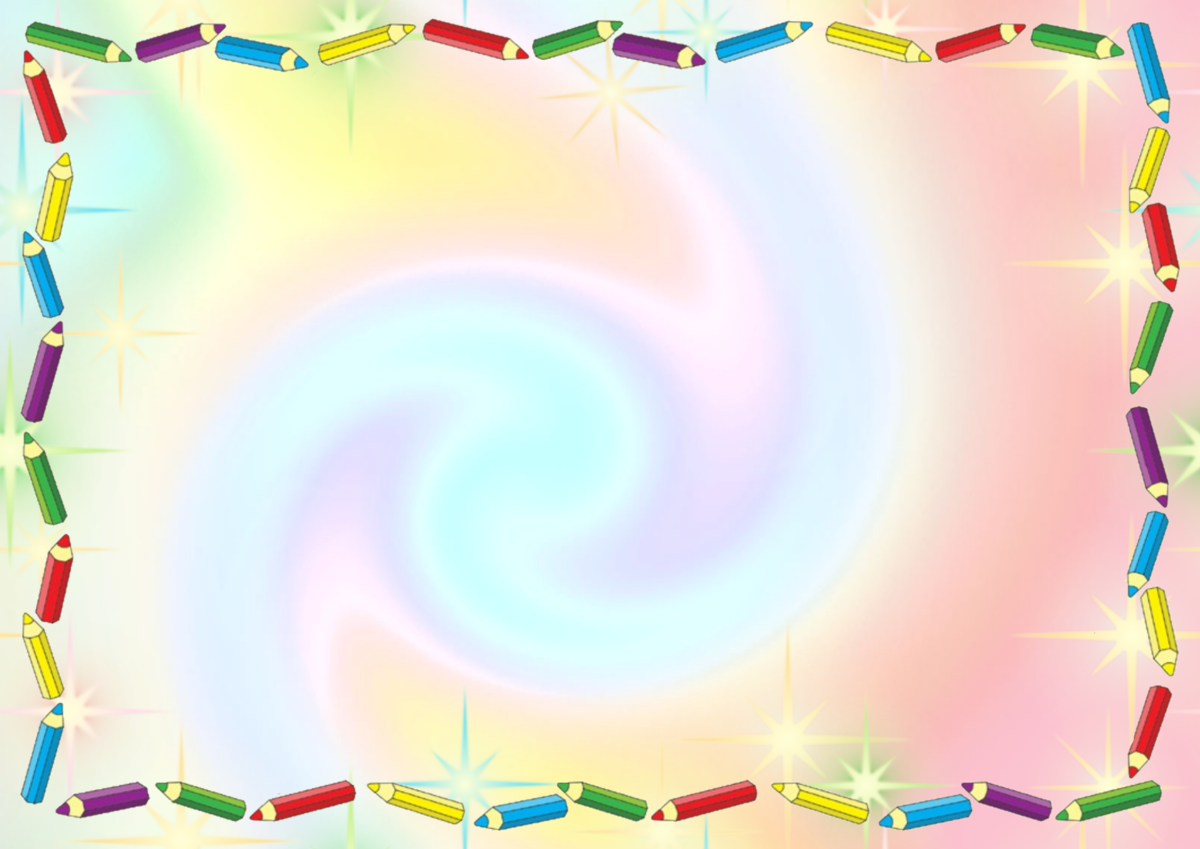 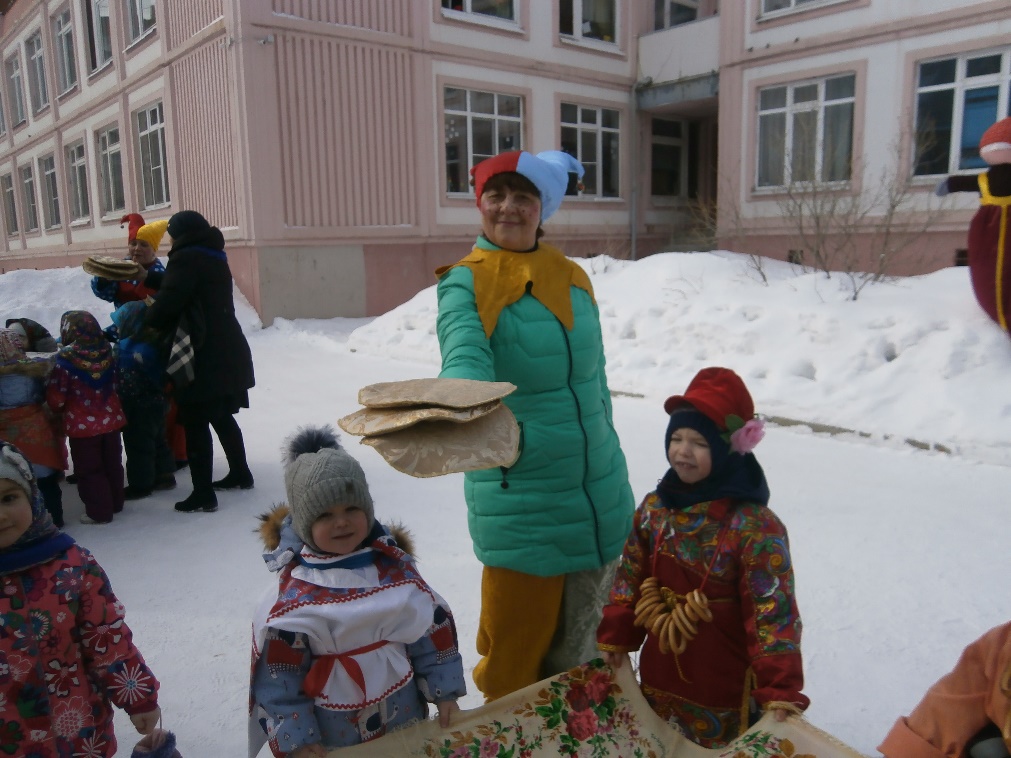 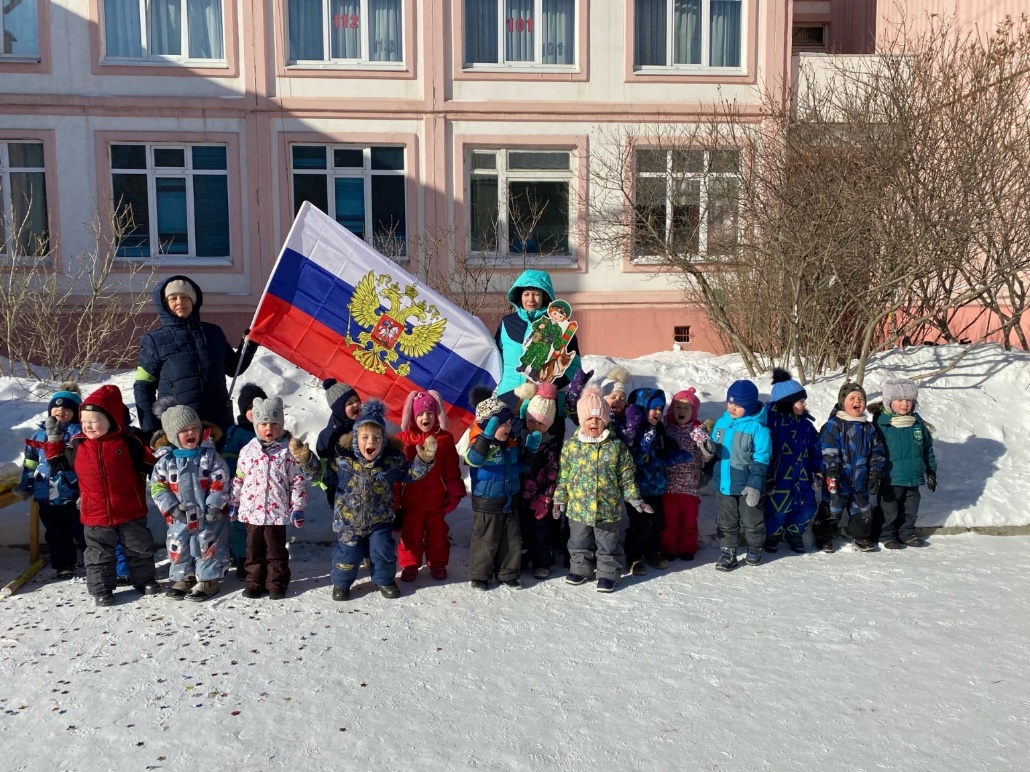 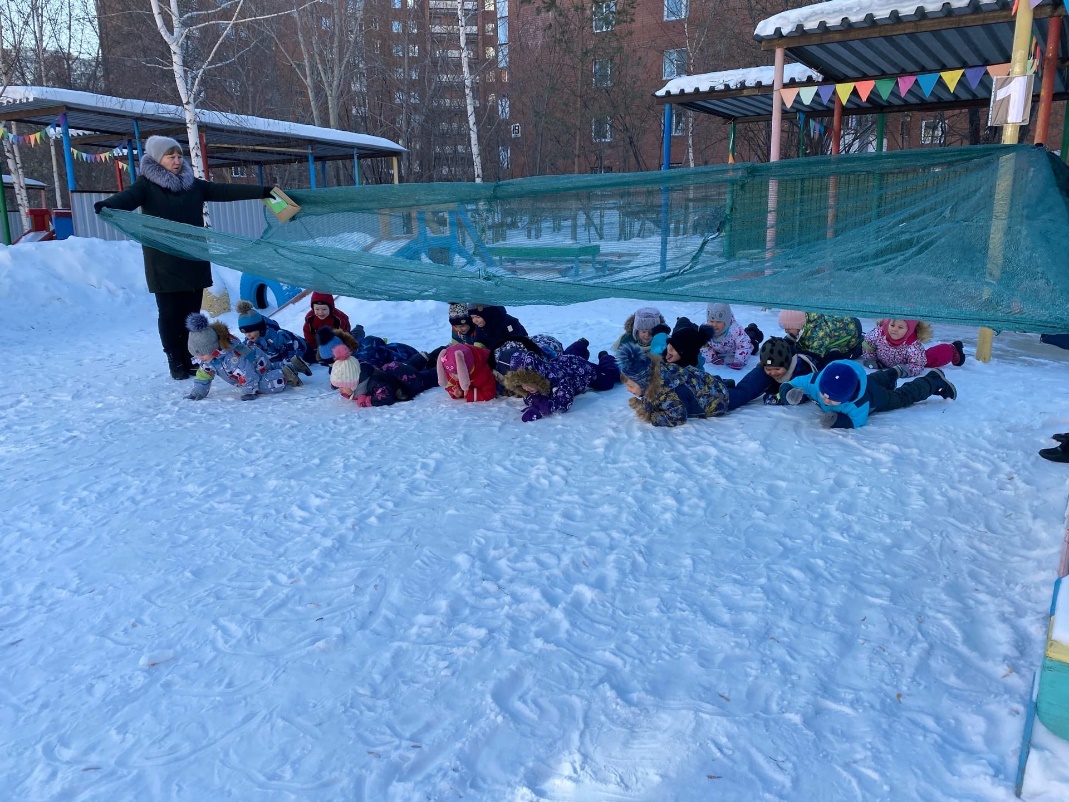 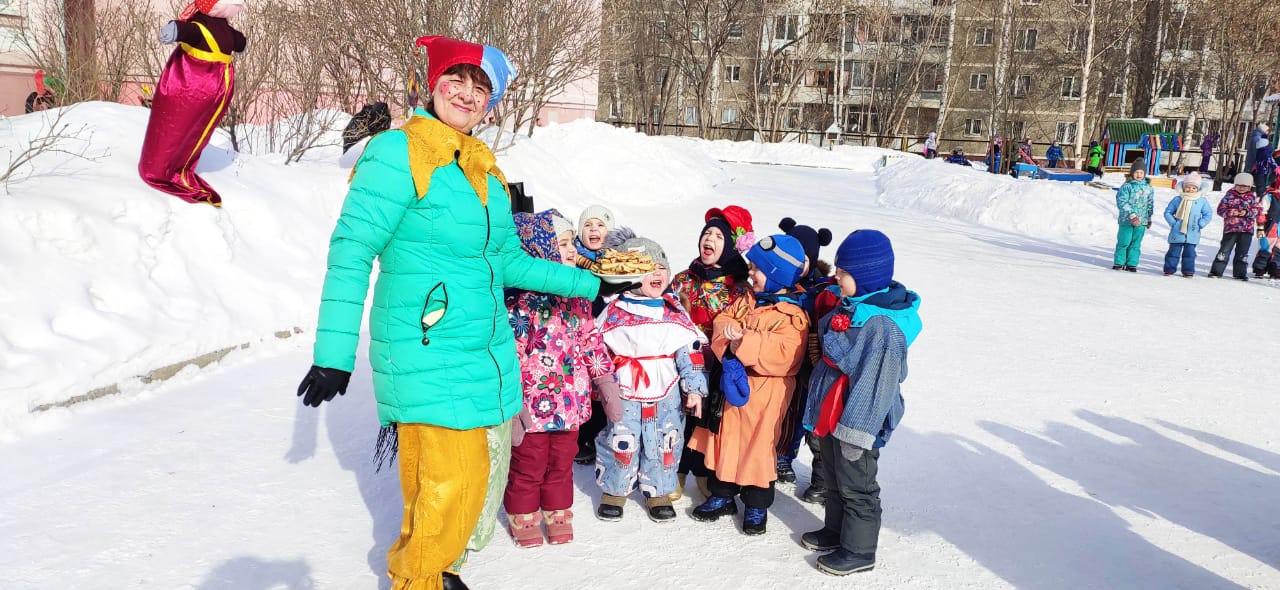 «День защитника Отечества»
«Масленица»
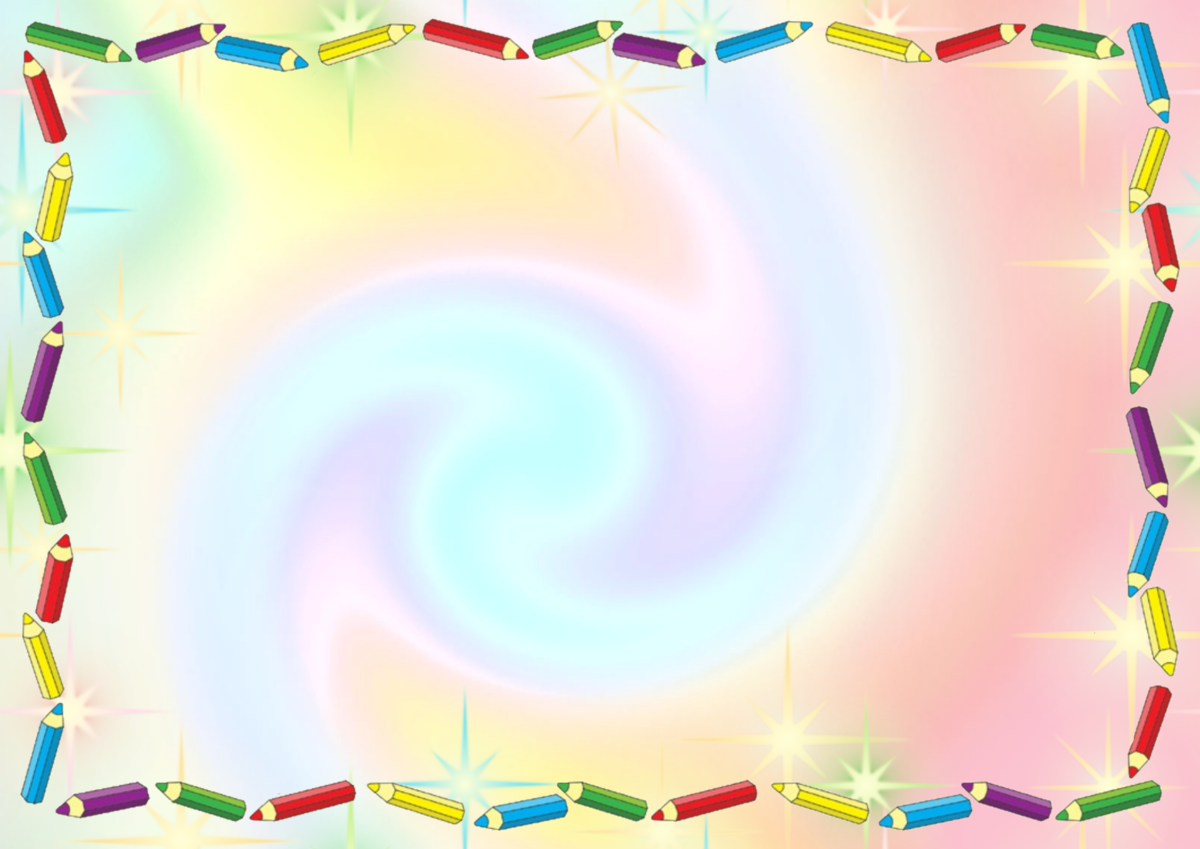 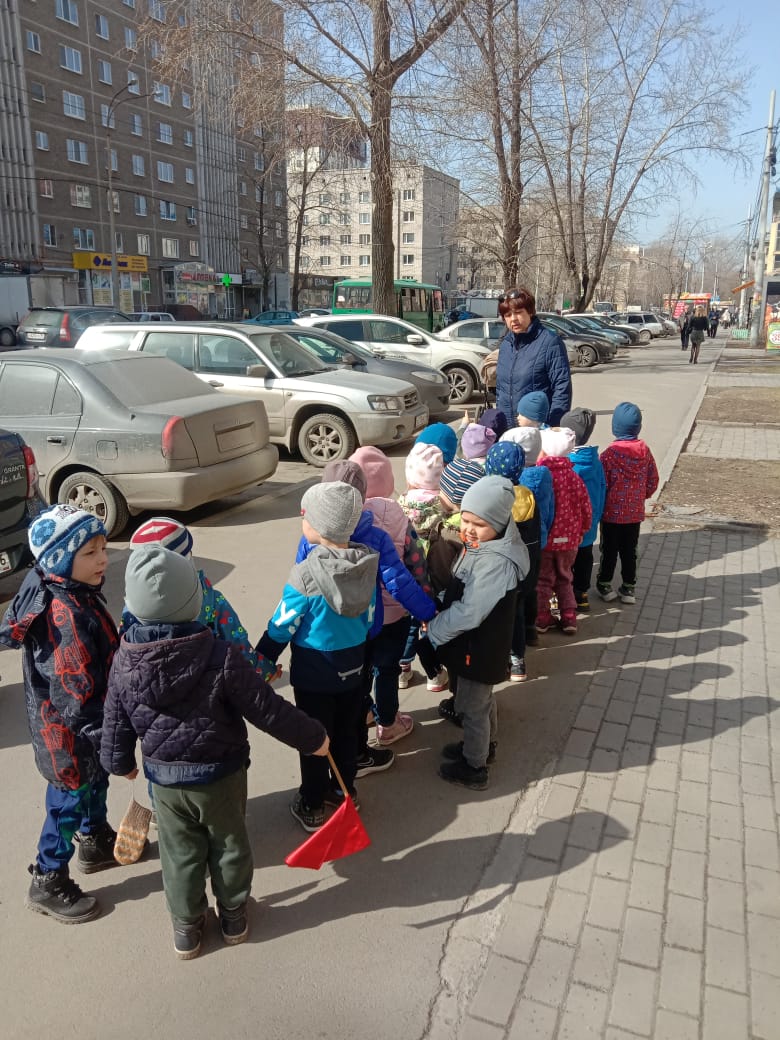 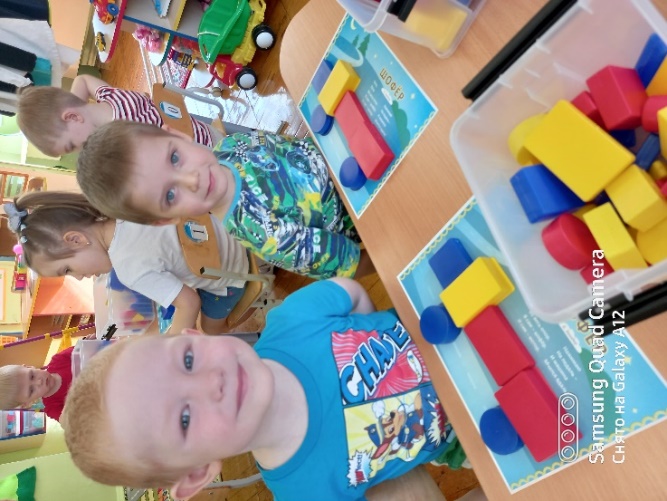 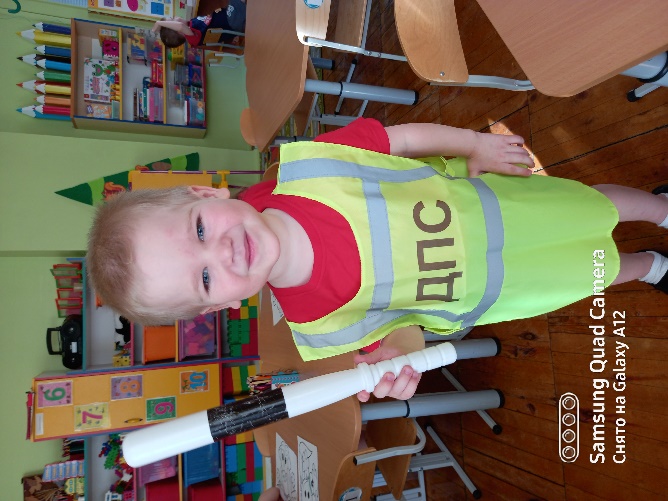 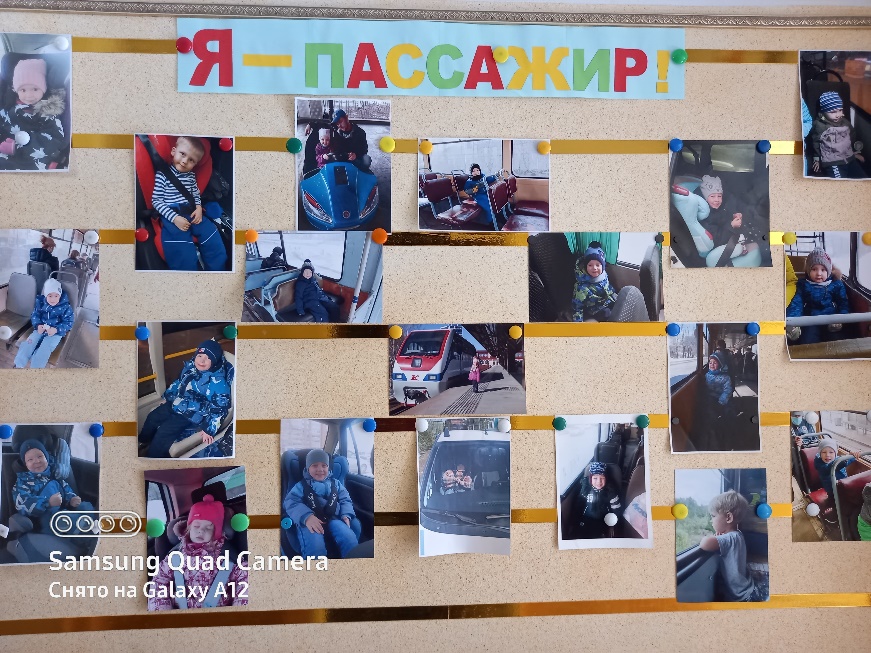 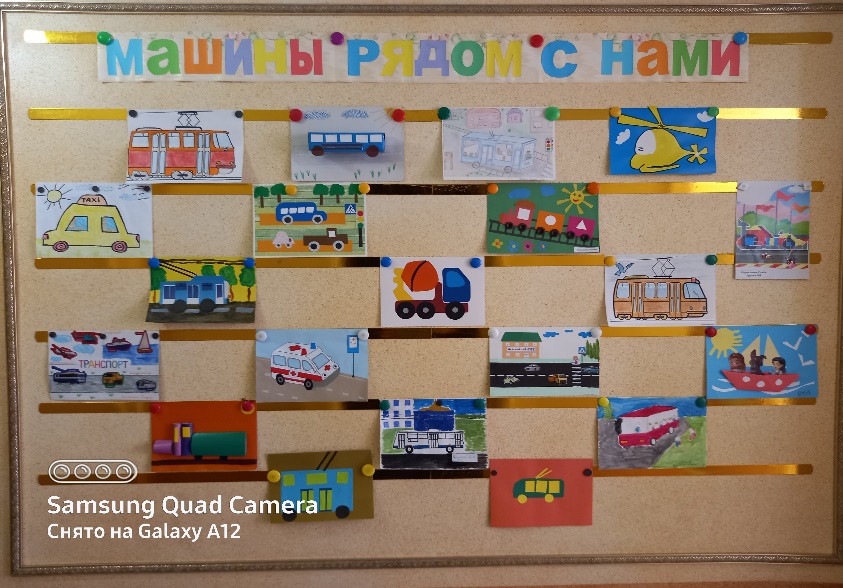 Проект «Транспорт»
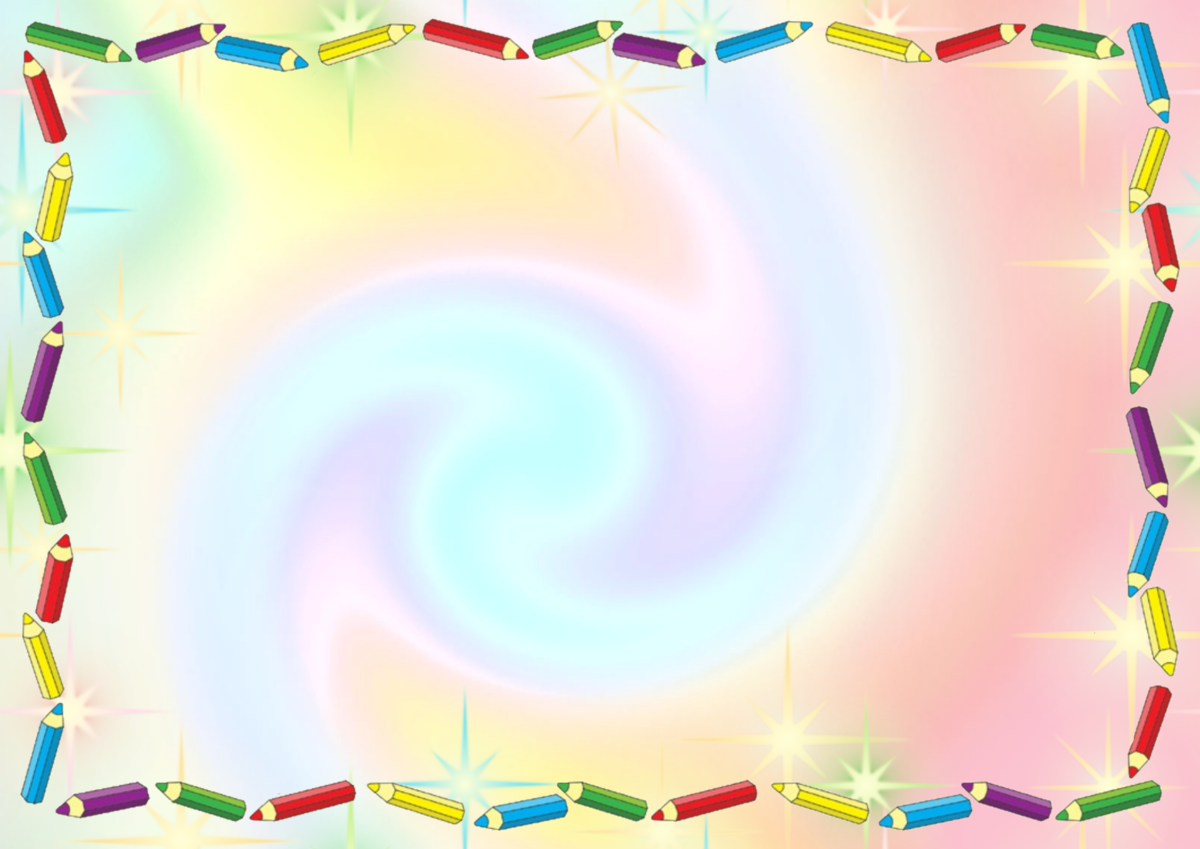 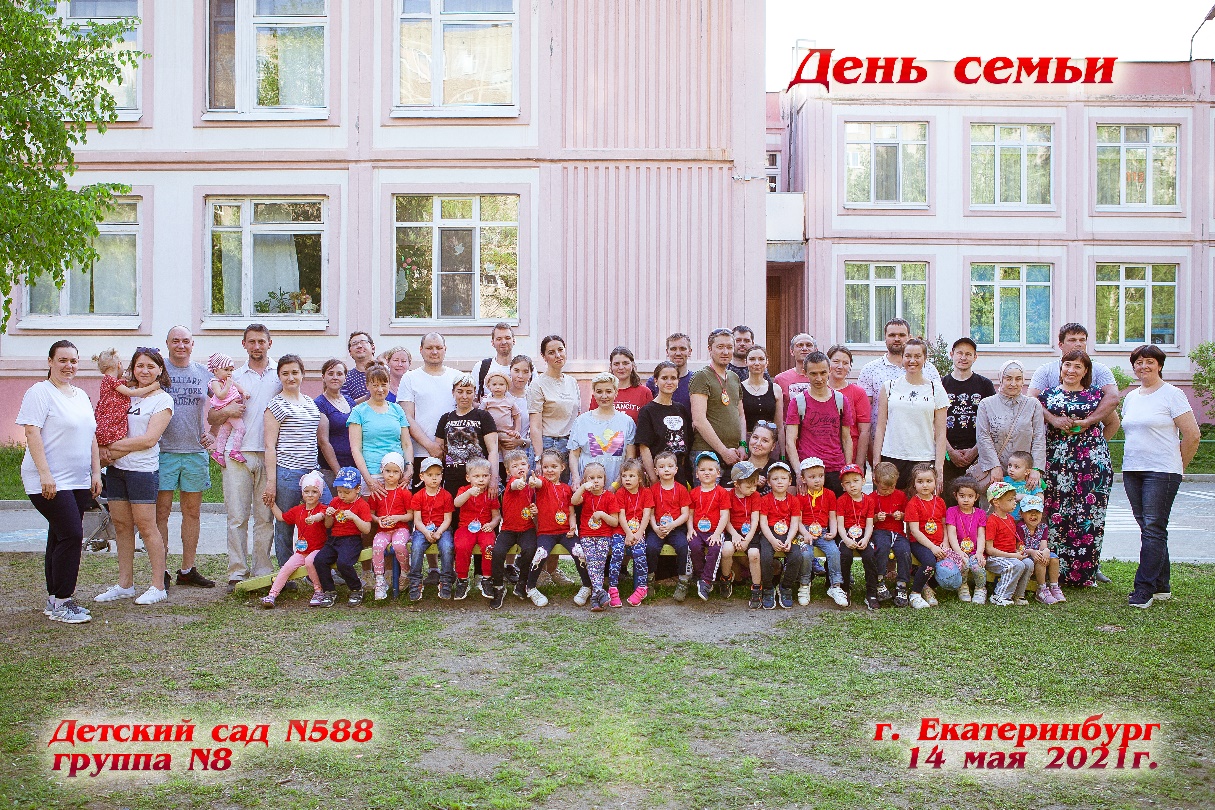 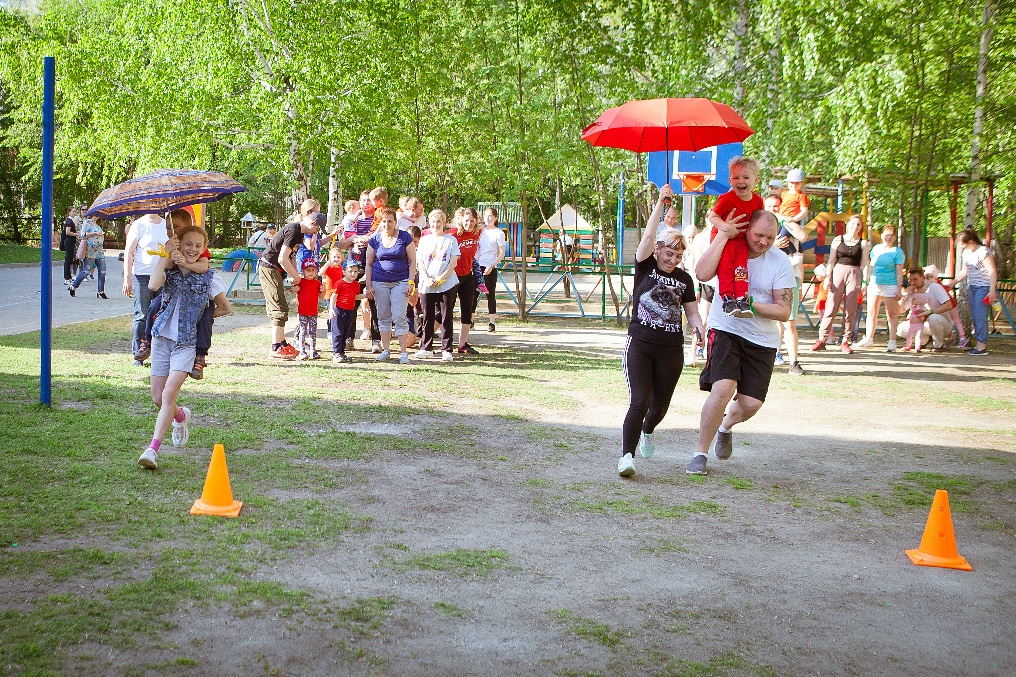 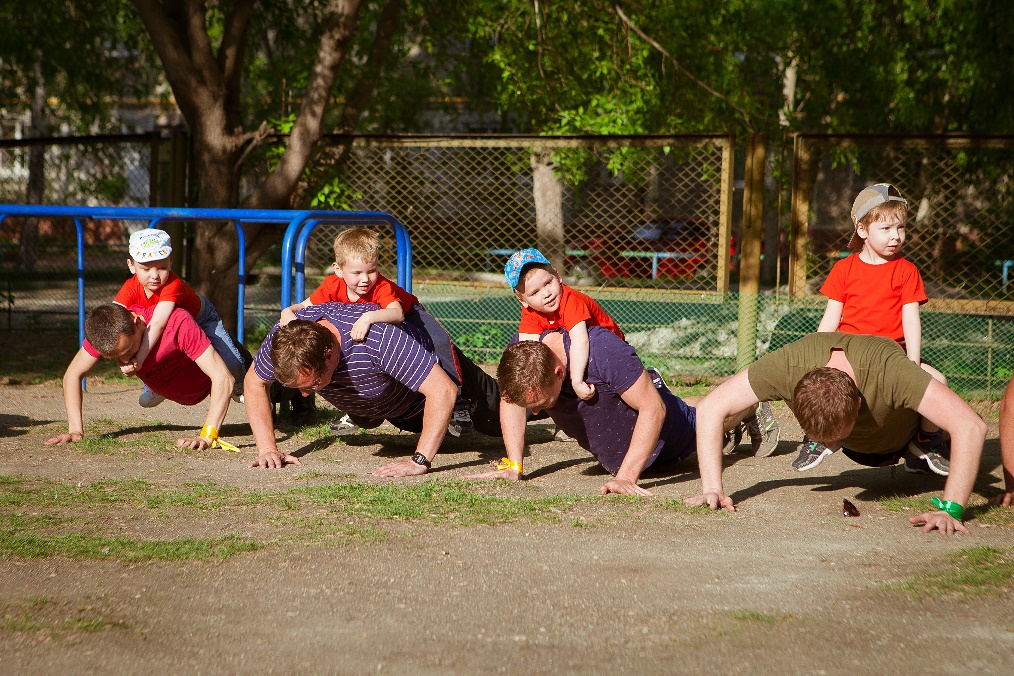 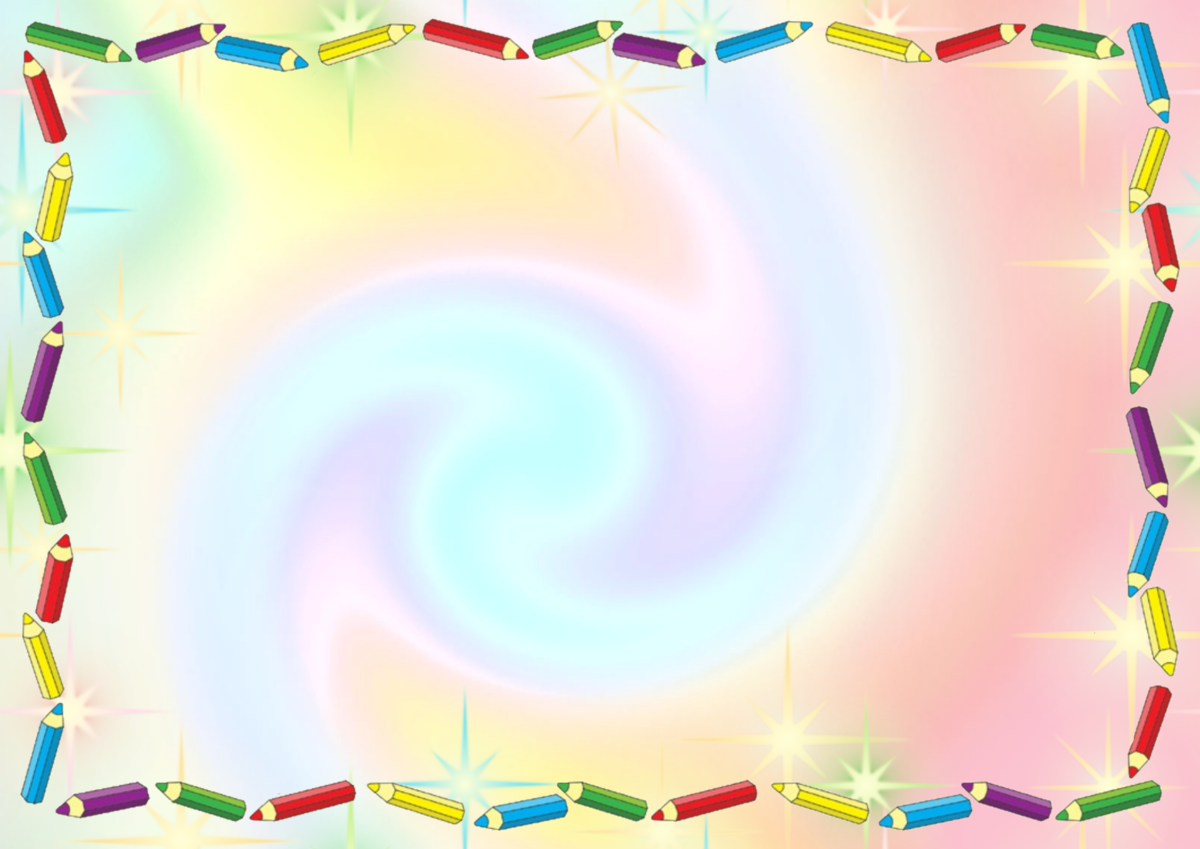 Достижения воспитанников группы №8 по образовательной программе ДОУ
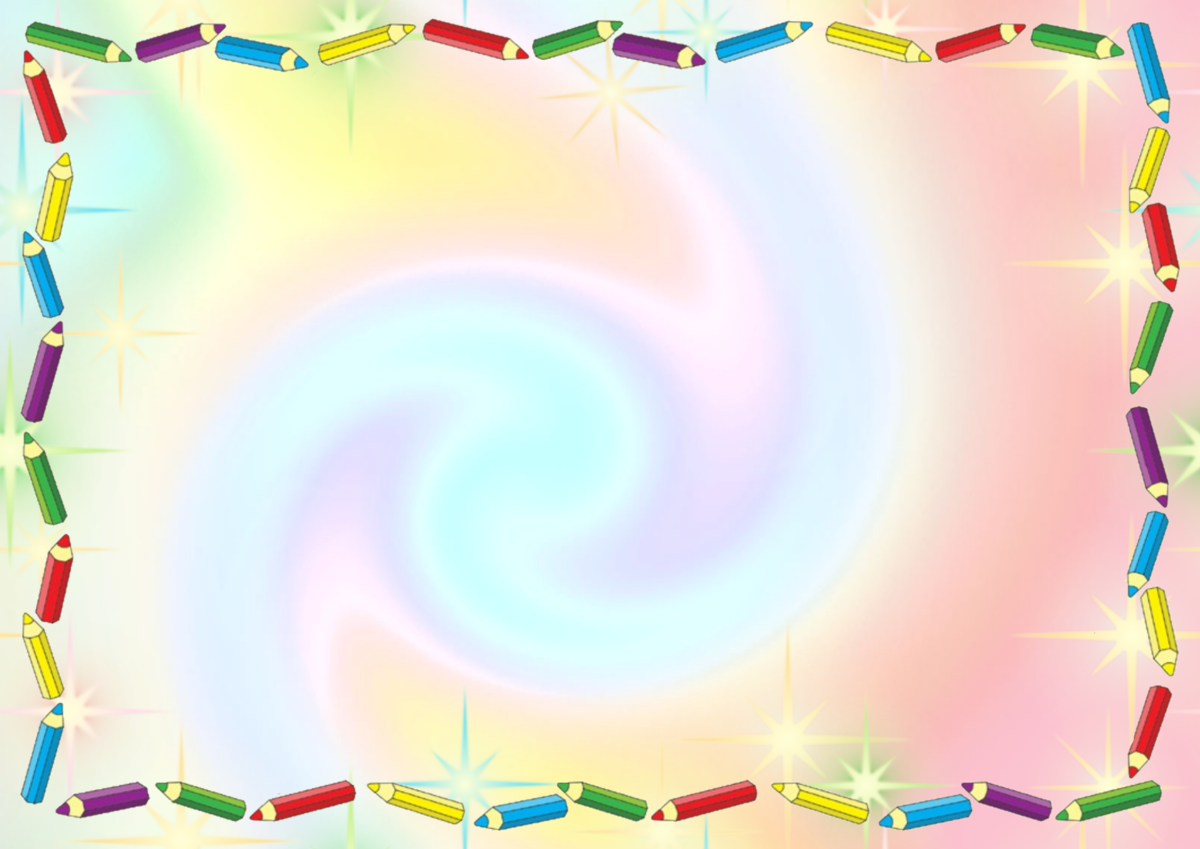 «Современный детский сад»
РППС
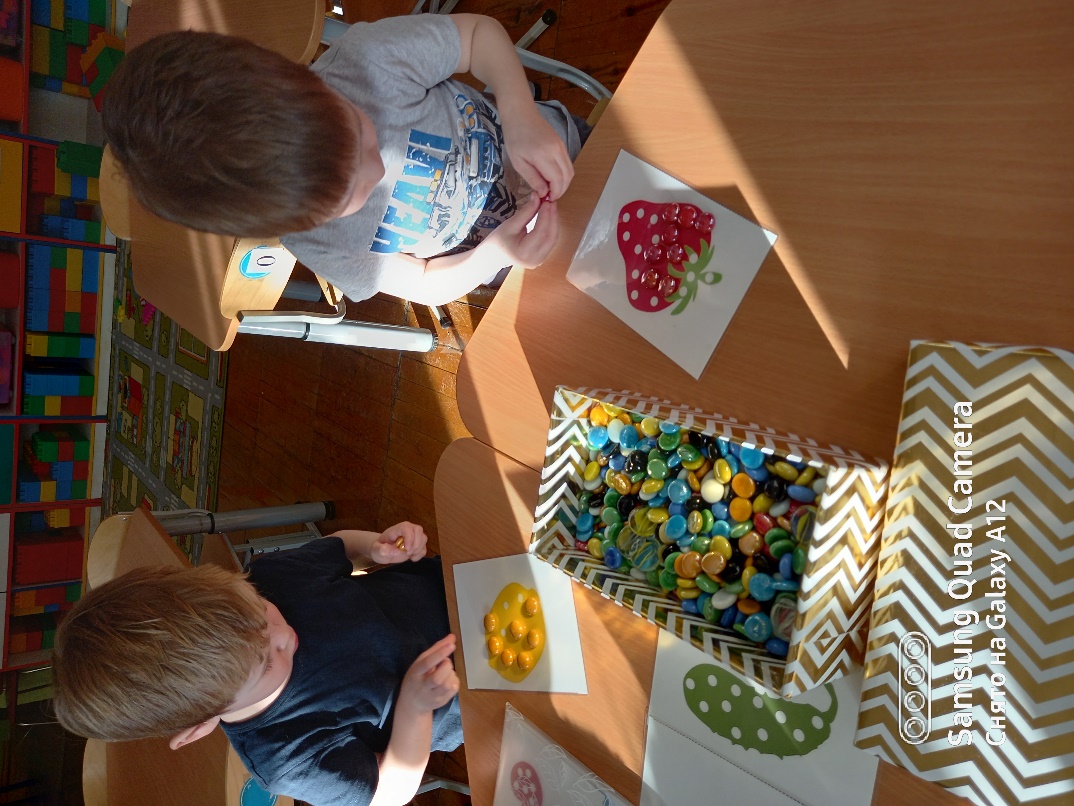 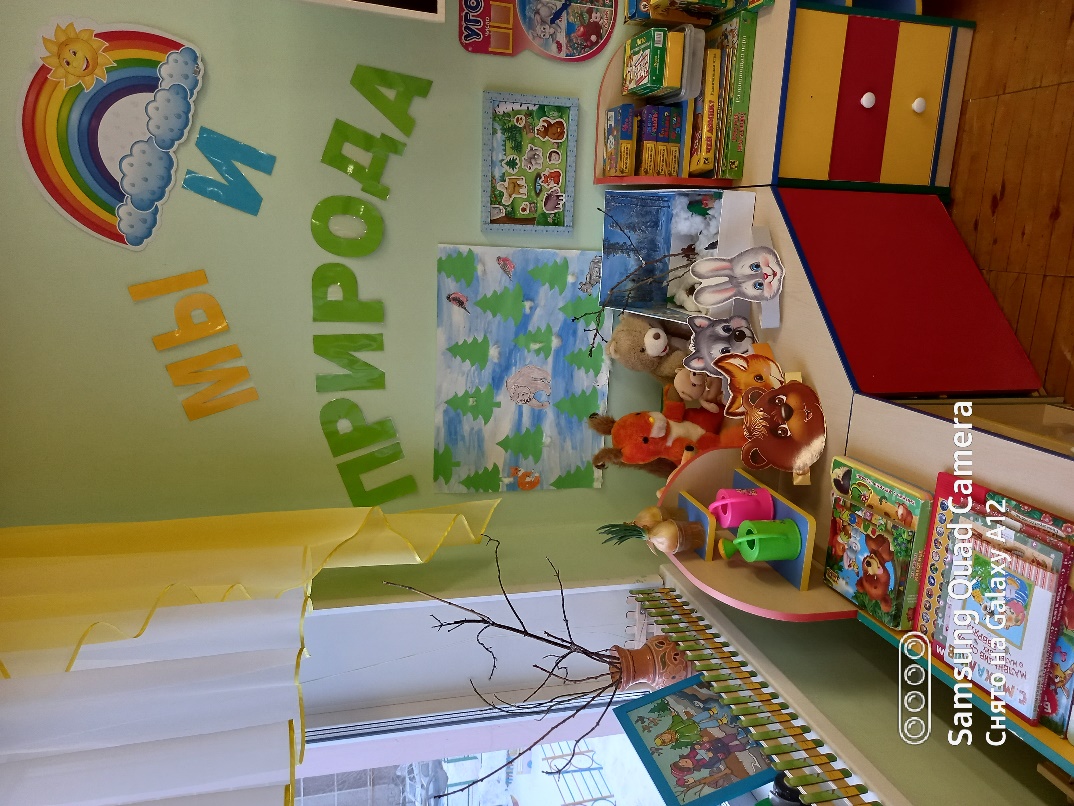 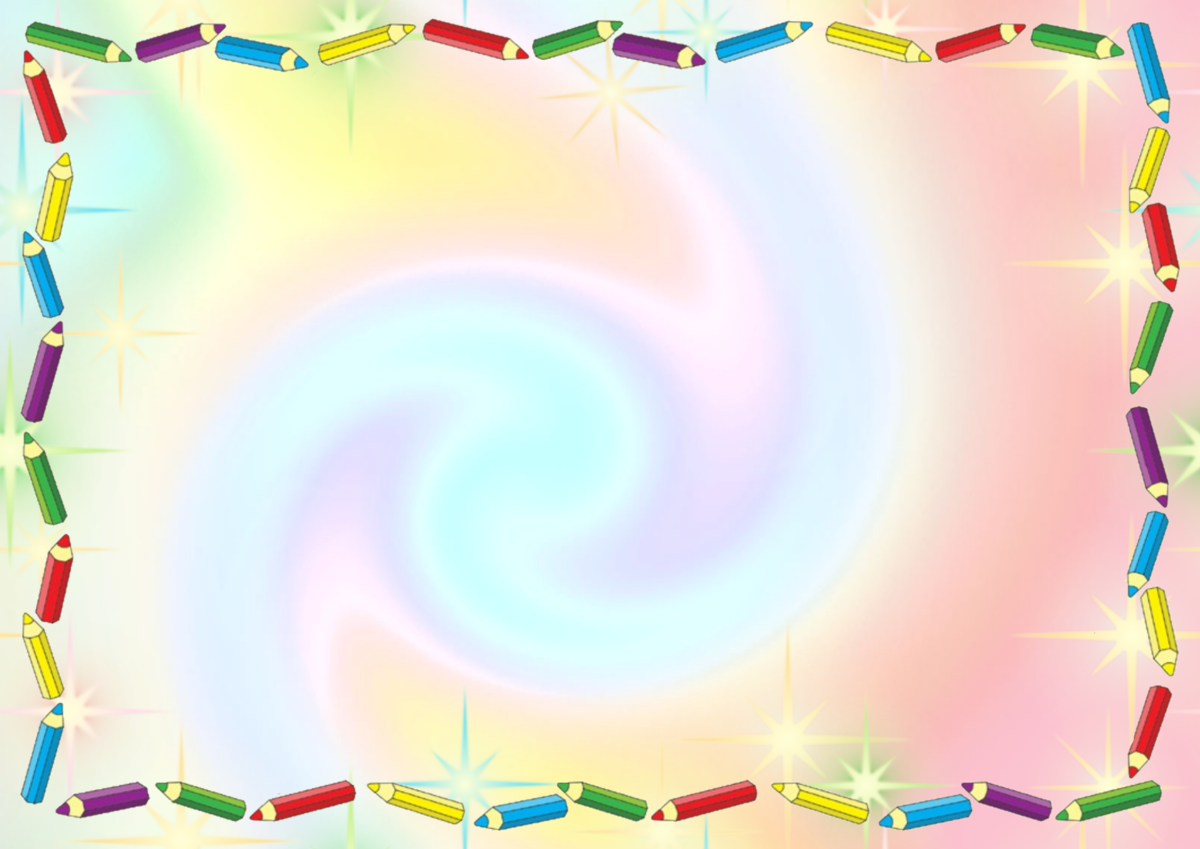 «Успешный педагог»
Обеспечение охраны жизни и здоровья детей.
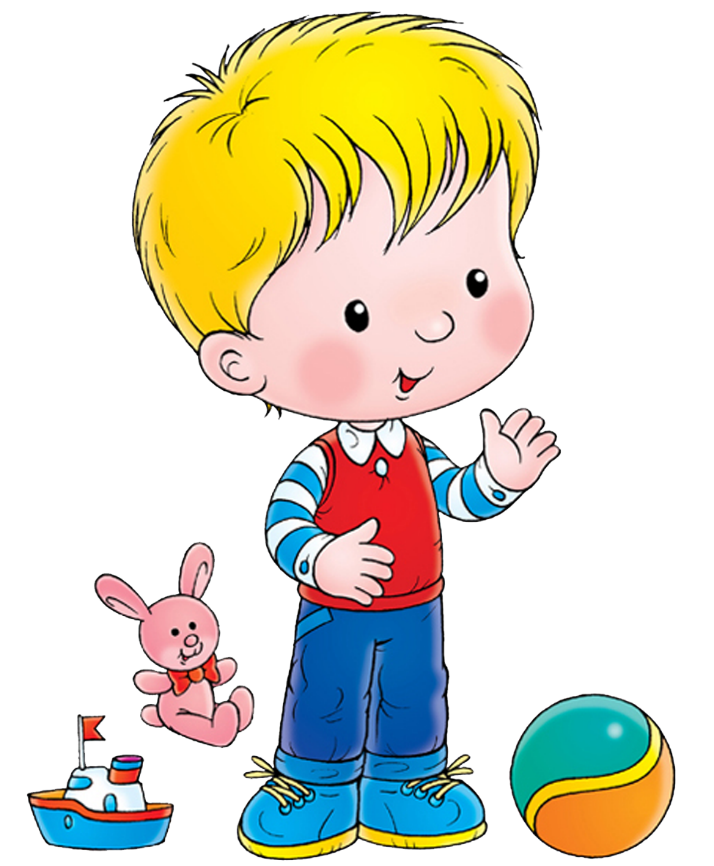 Взаимодействие с родителями воспитанников по вопросам образования. Активное участие родителей в проектной деятельности.
Поддержка детской инициативы
Создание условий для успешной адаптации детей, формирование коллектива детей, и дружеских отношений внутри коллектива.
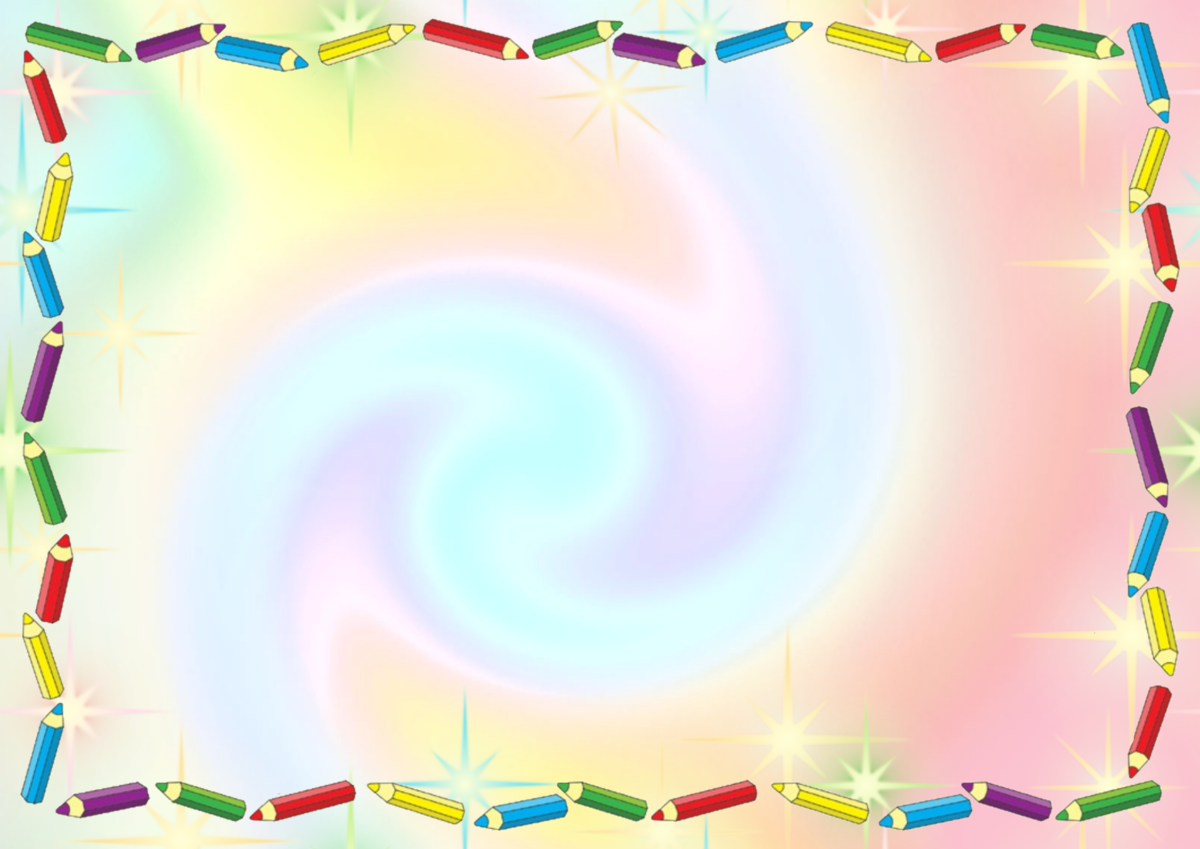 «Сотрудничество»
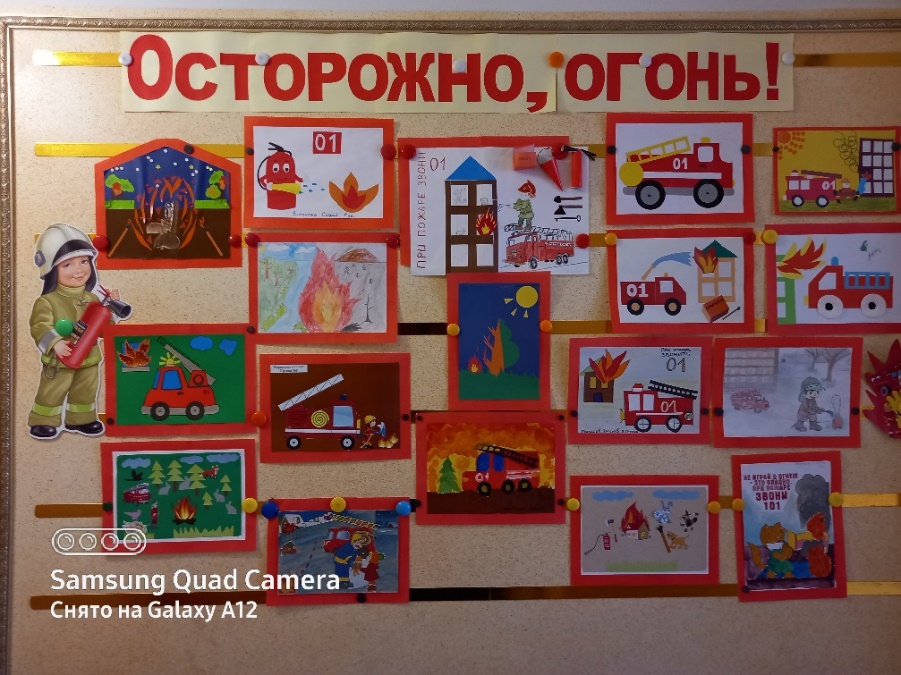 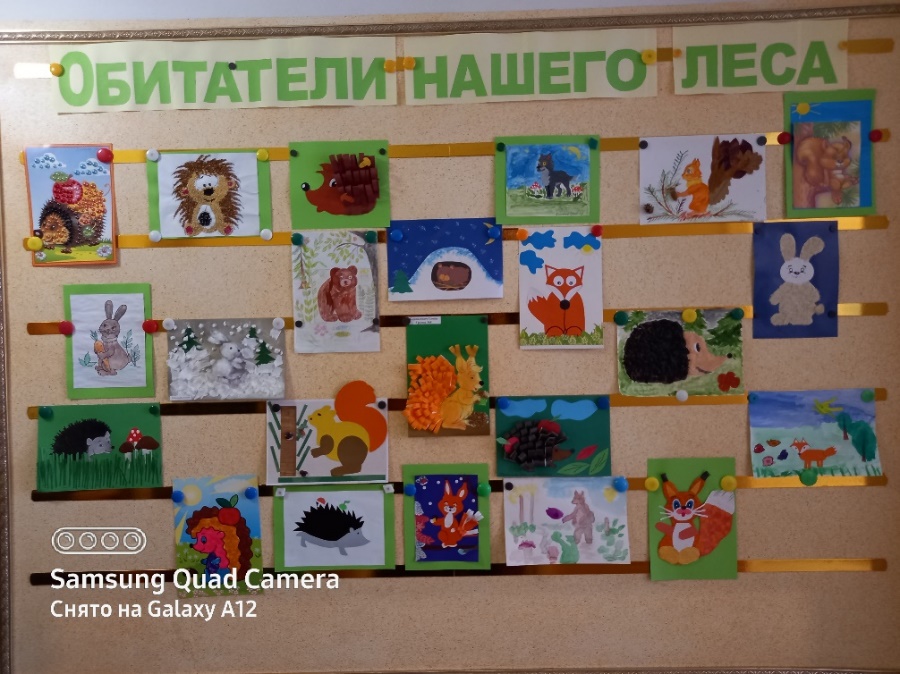 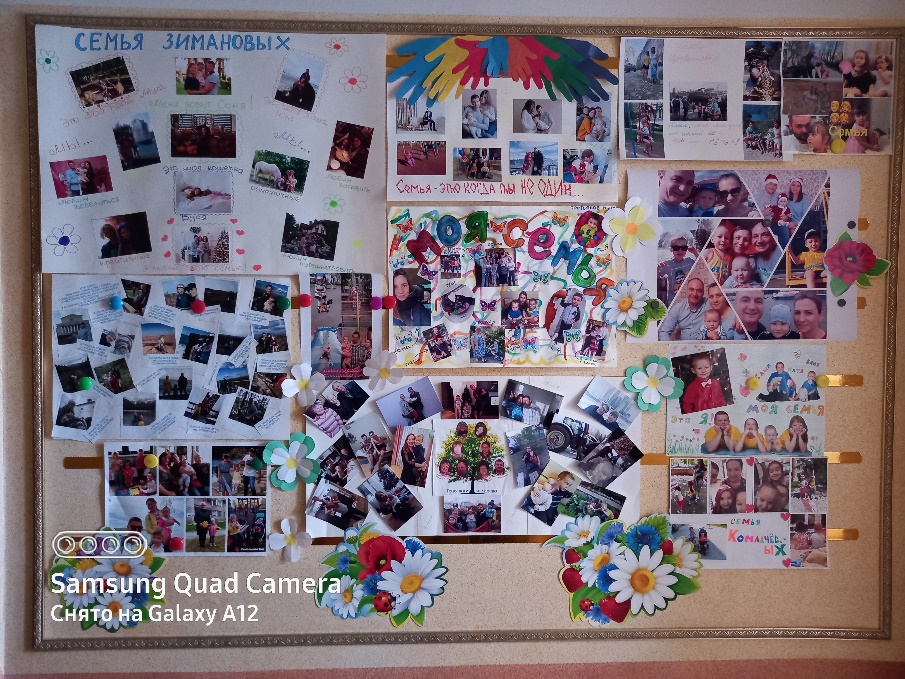 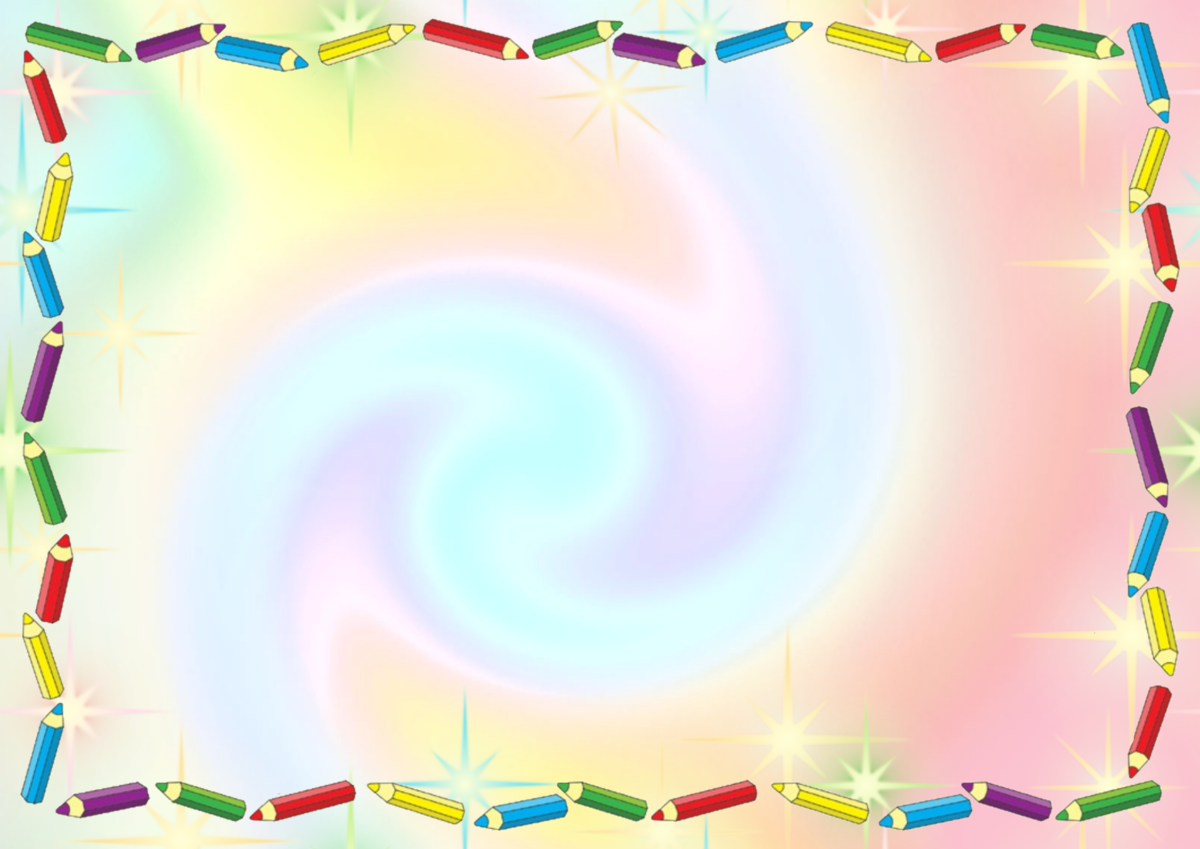 «В чём я  профессионально и личностно стала сильней?»
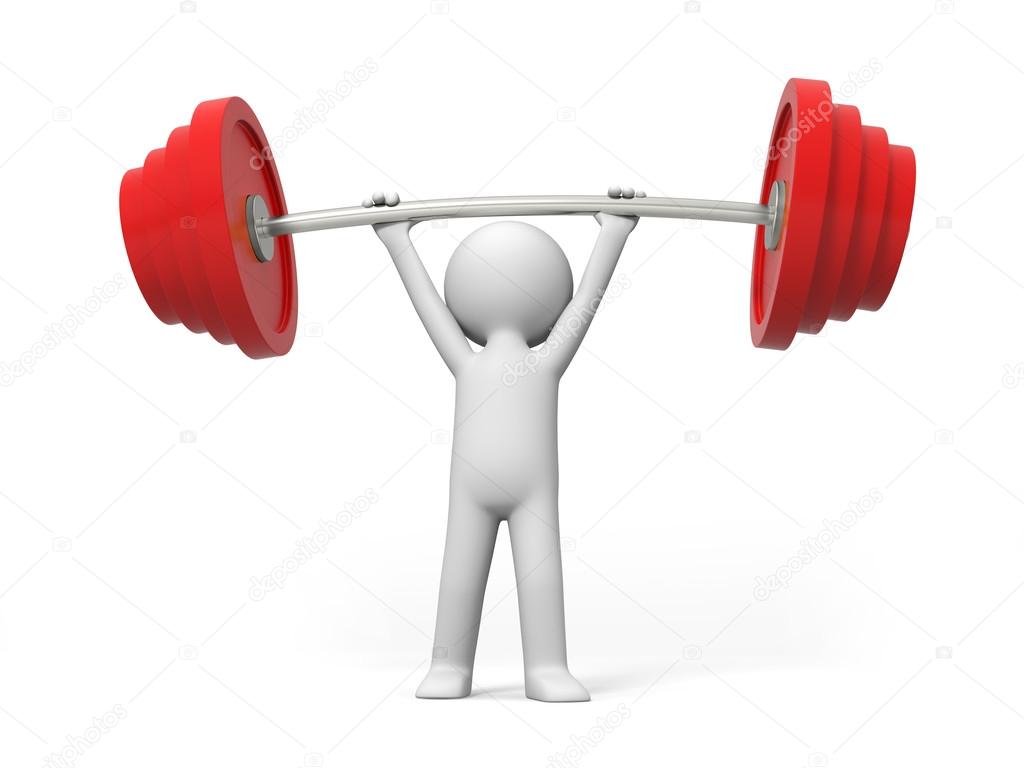 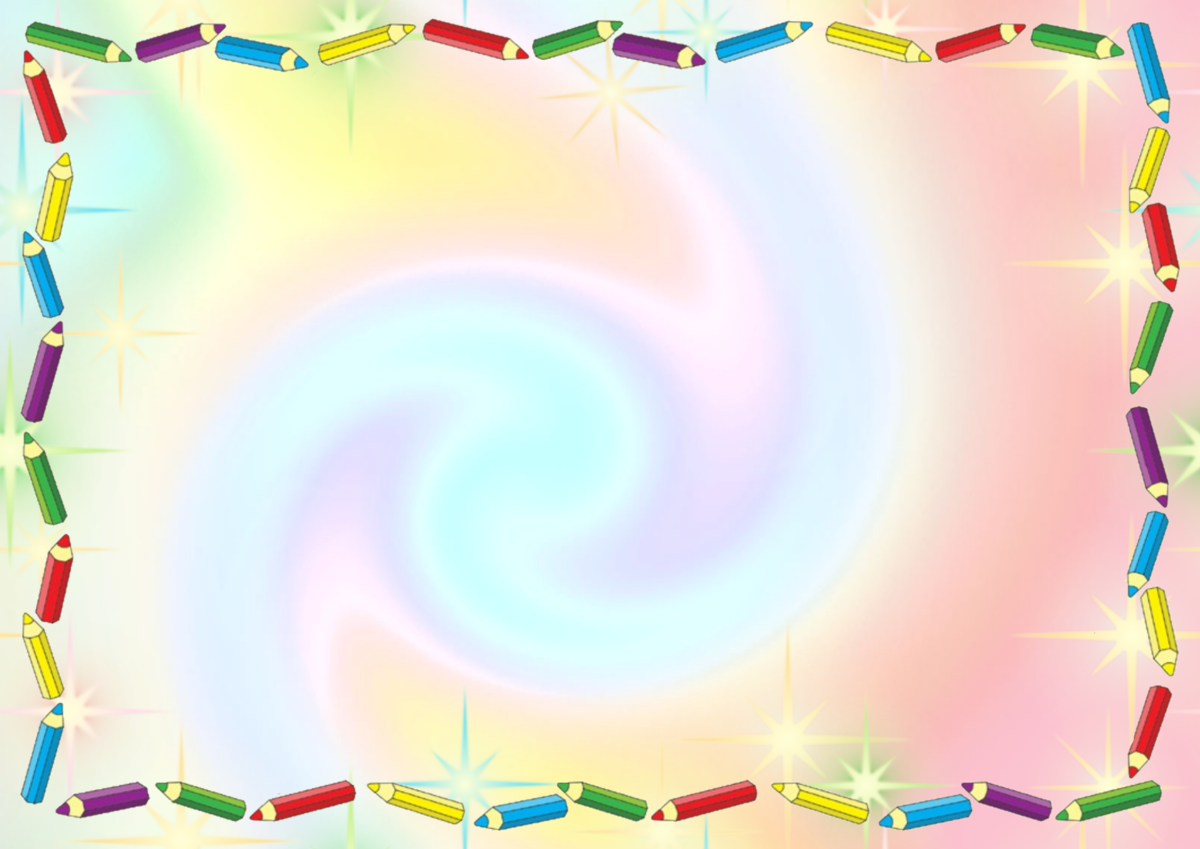 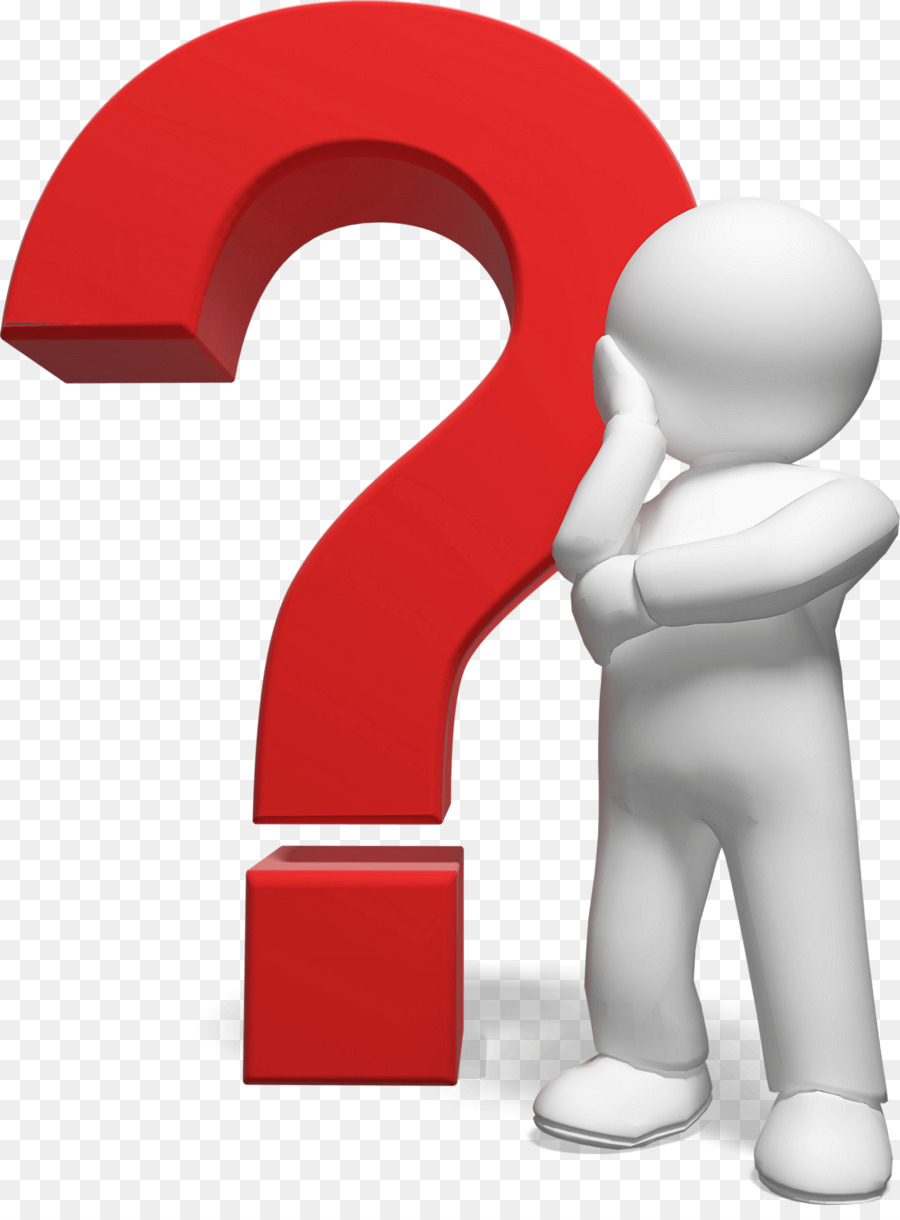